HEKİMHAN ANADOLU İMAM HATİP LİSESİ
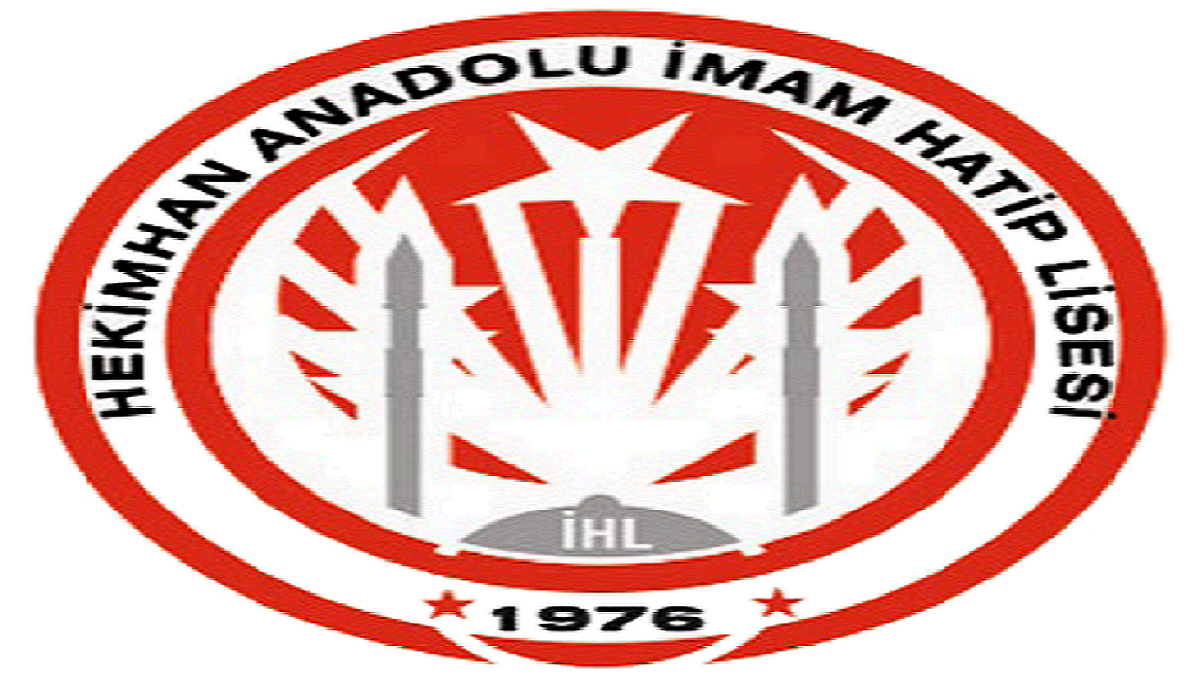 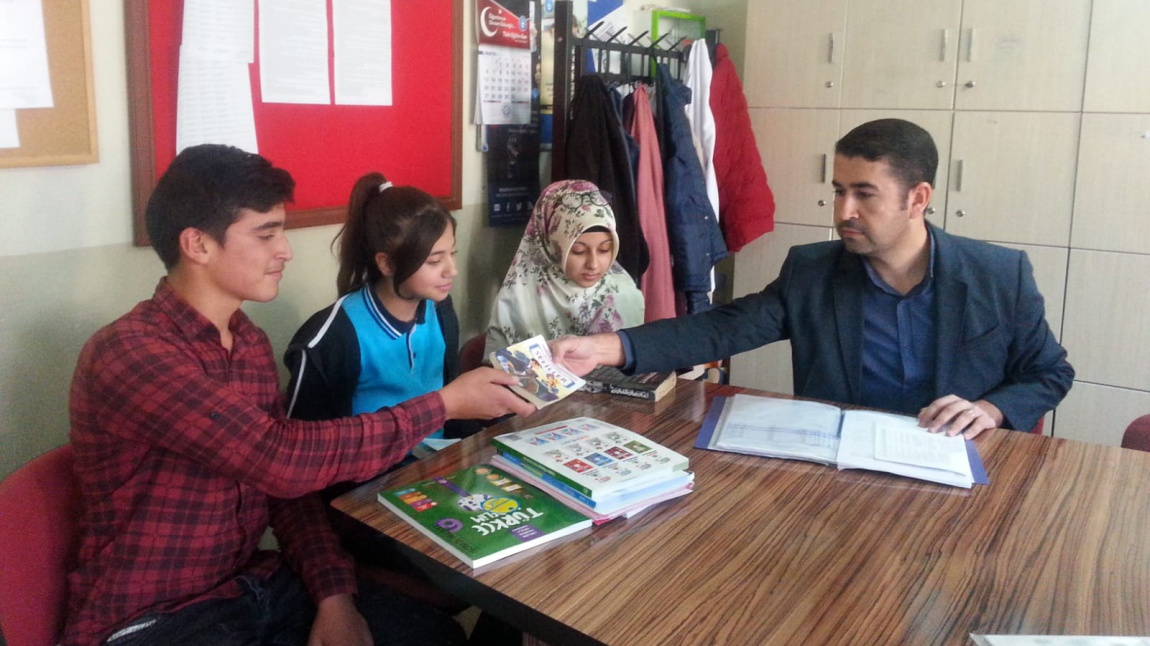 Okulumuzda Ortaokul ve Lise olmak üzere 2 kademede eğitim verilmektedir.
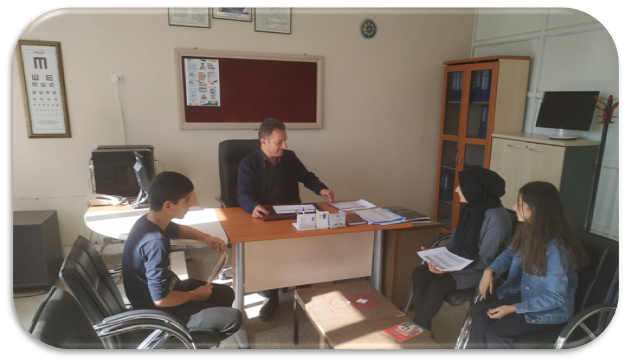 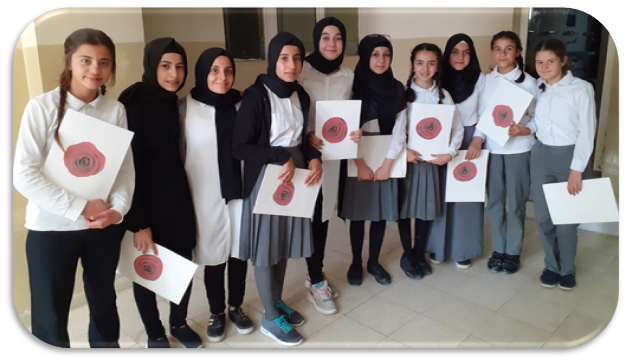 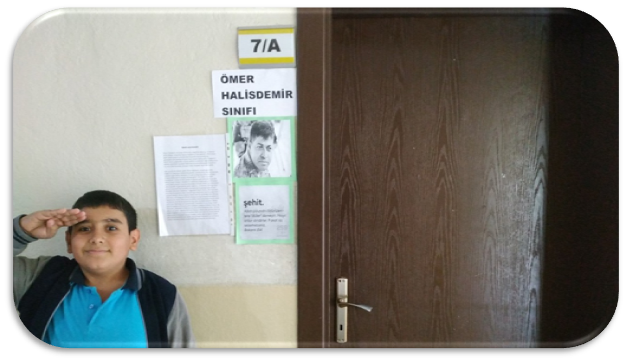 OKULUMUZUN AMACI
Amacımız İslam dinini iki temel kaynağı olan Kur’an ve Sünnet referanslı bir din eğitimi ve öğretimi vererek muasır medeniyetler seviyesine ulaşmaktır.
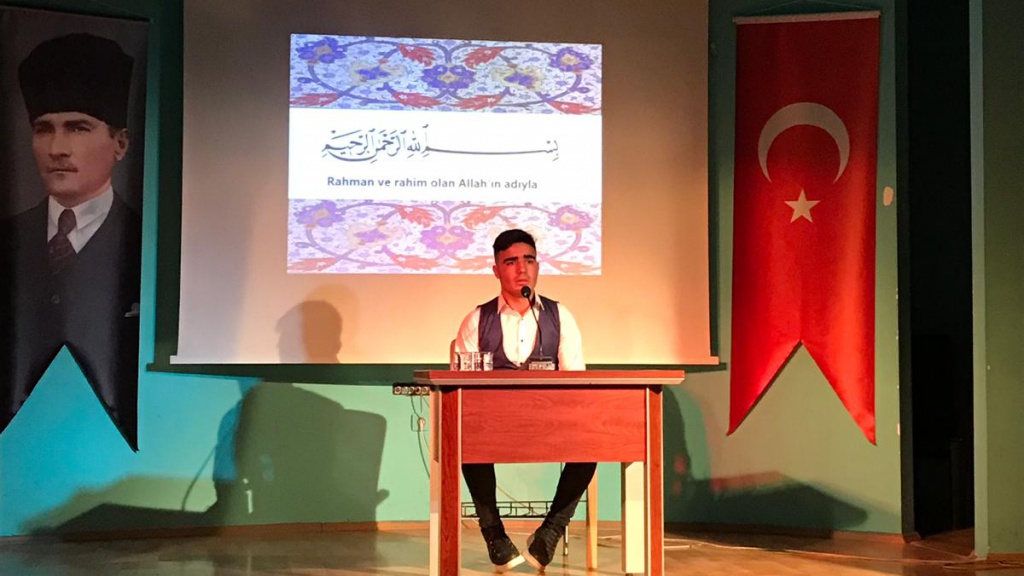 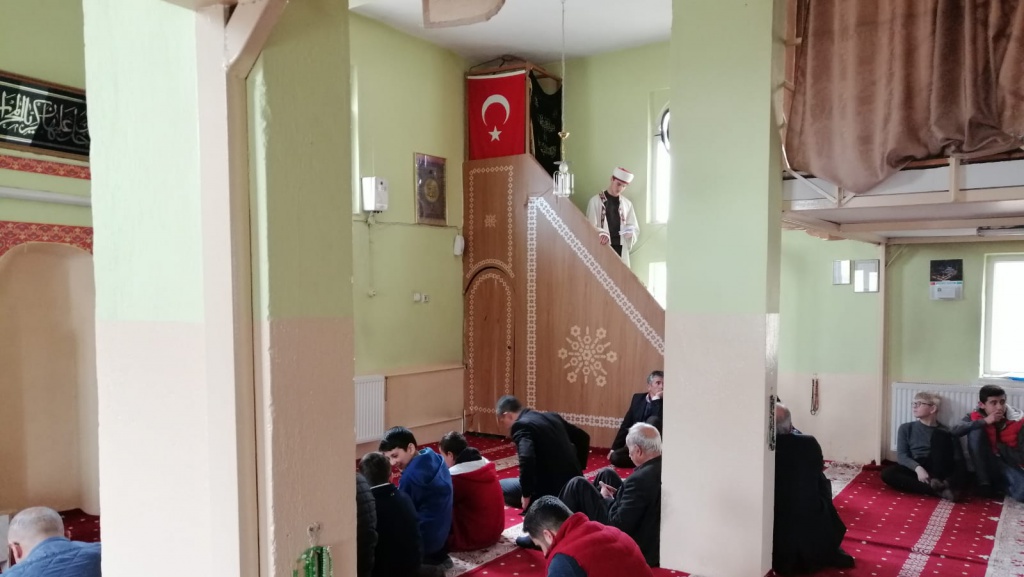 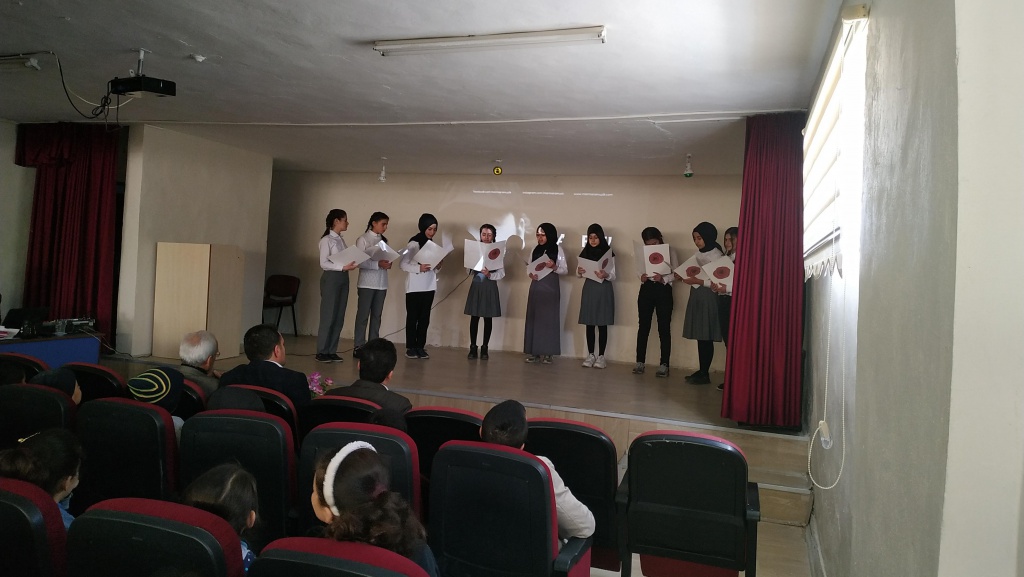 Okulumuz emek harcayan, saygılı ve ahlaklı olan öğrencilerin değer gördüğü bir kurumdur.
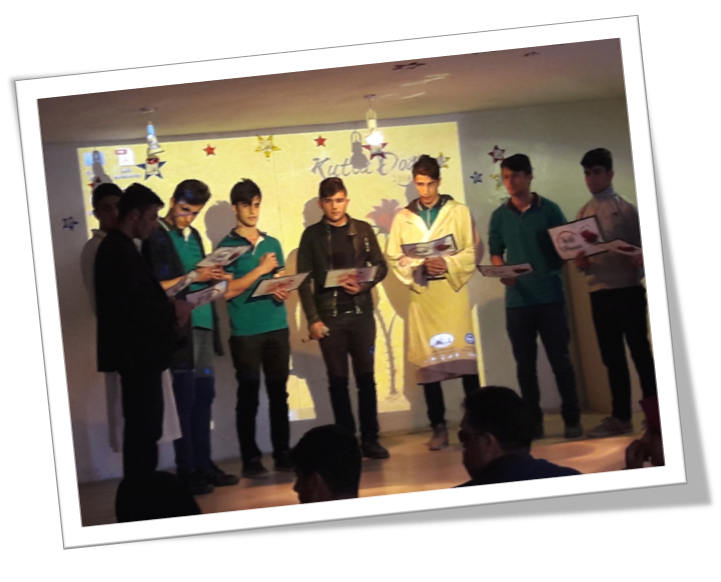 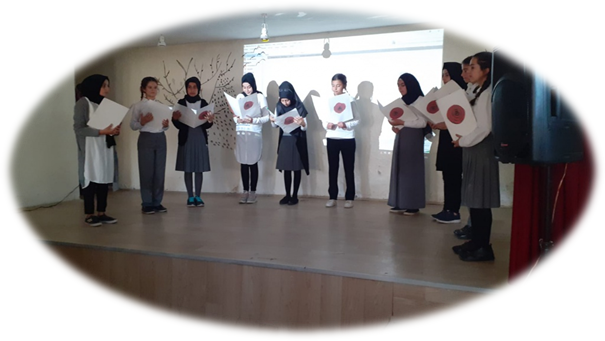 Öğrencilerimize doğru bilgi, doğru davranış, doğru inanç kazandırmayı hedefliyoruz.
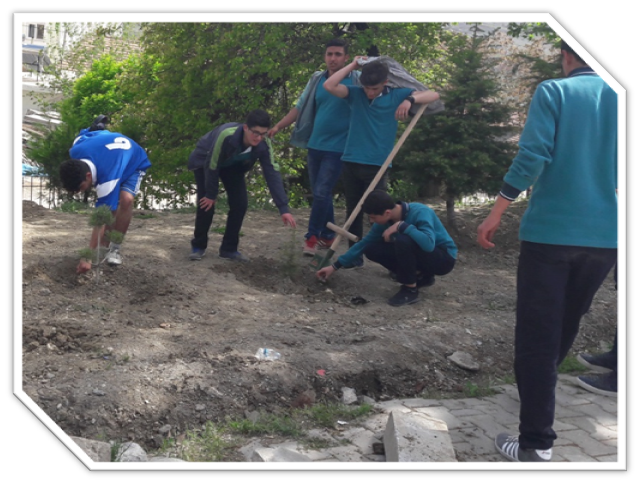 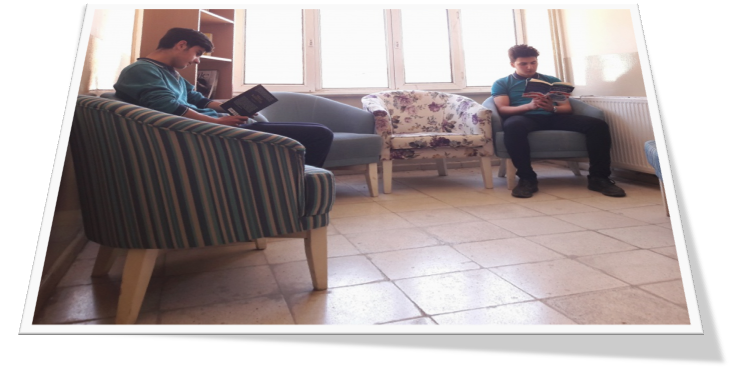 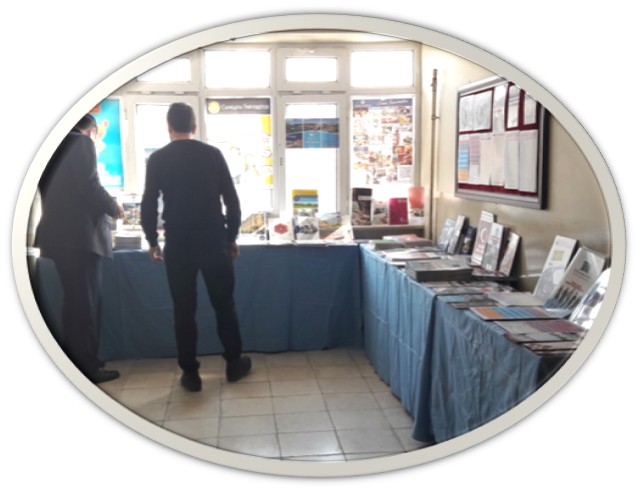 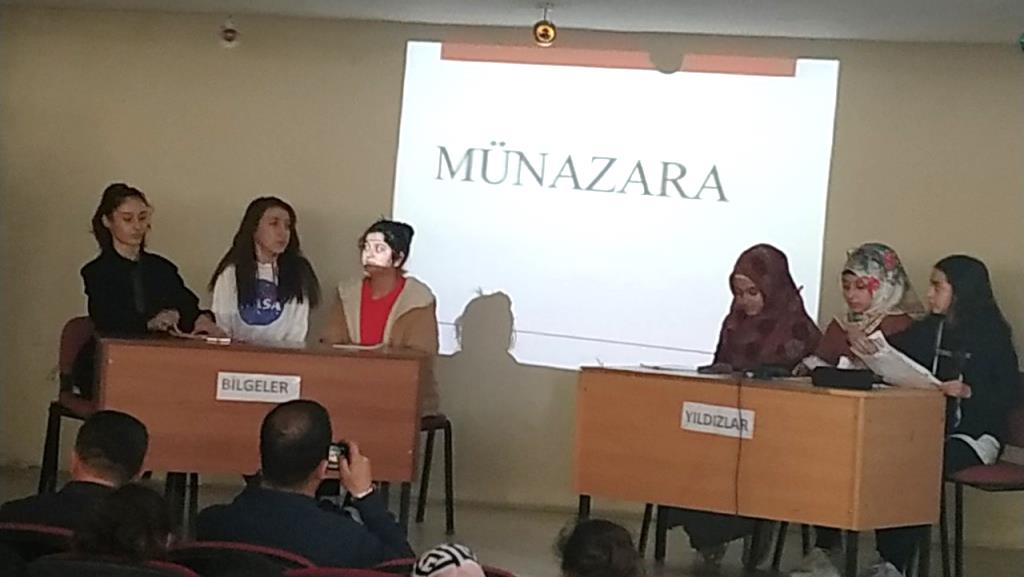 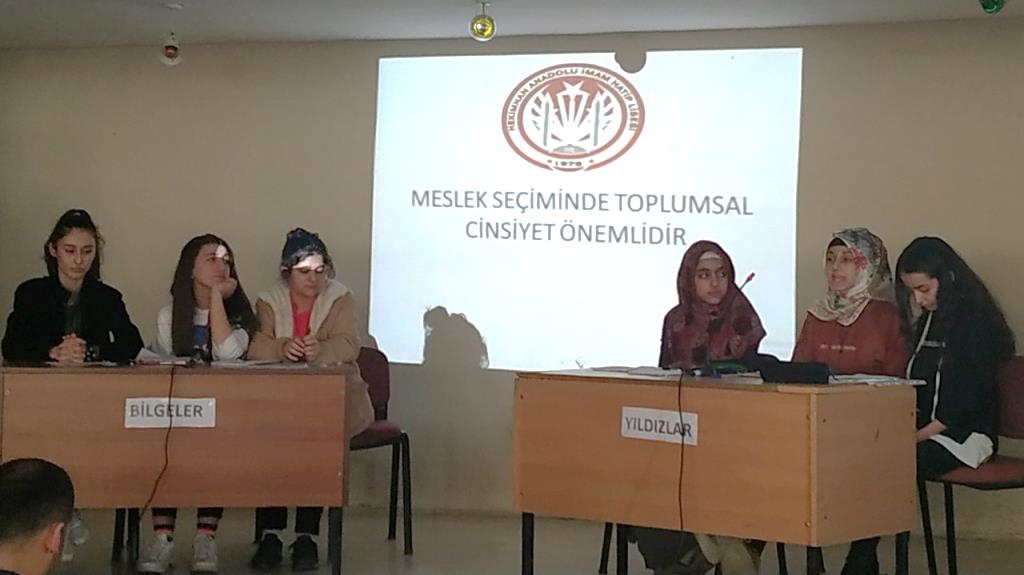 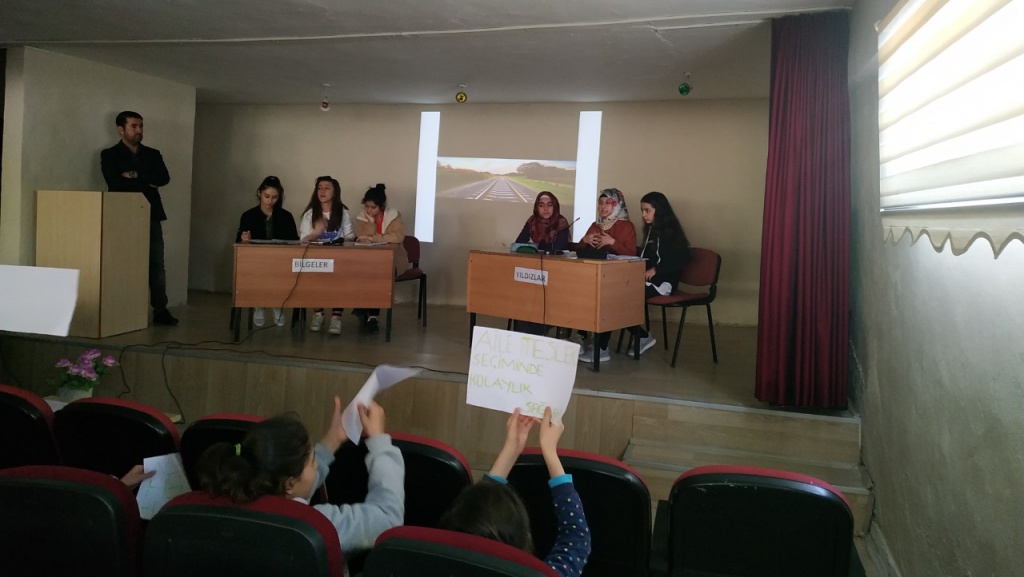 Öğrencilerimizi Yetiştiriyoruz
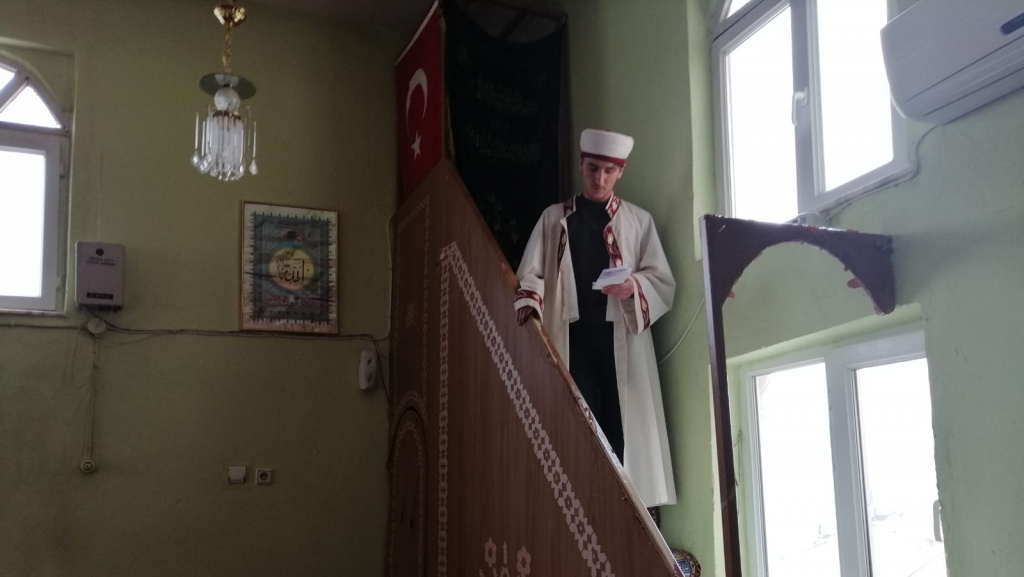 OKULUMUZ
Güzel Ahlaklı
Milli ve Manevi Değerlere Bağlı
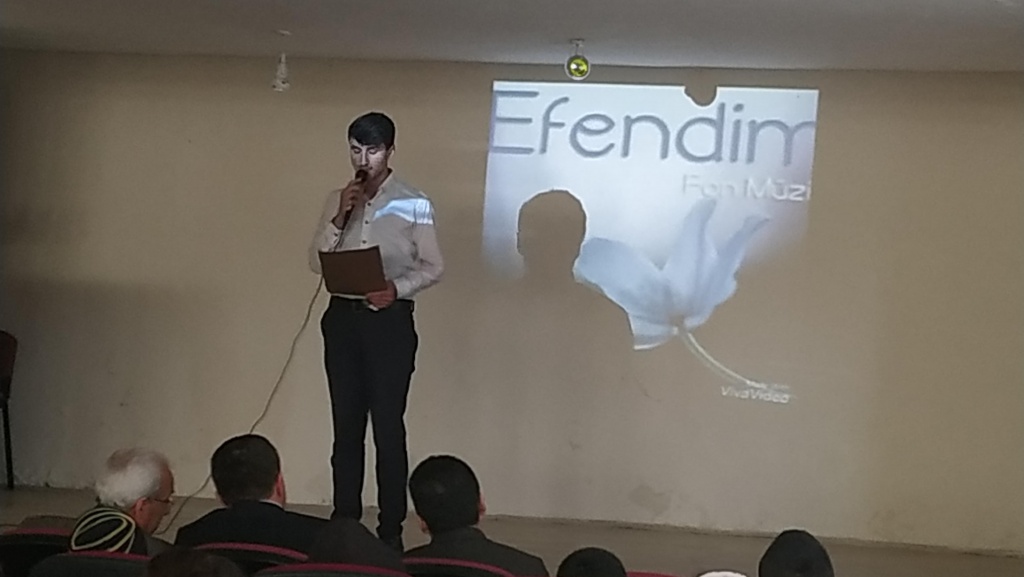 Bireyler Yetiştirmeyi Hedefliyor
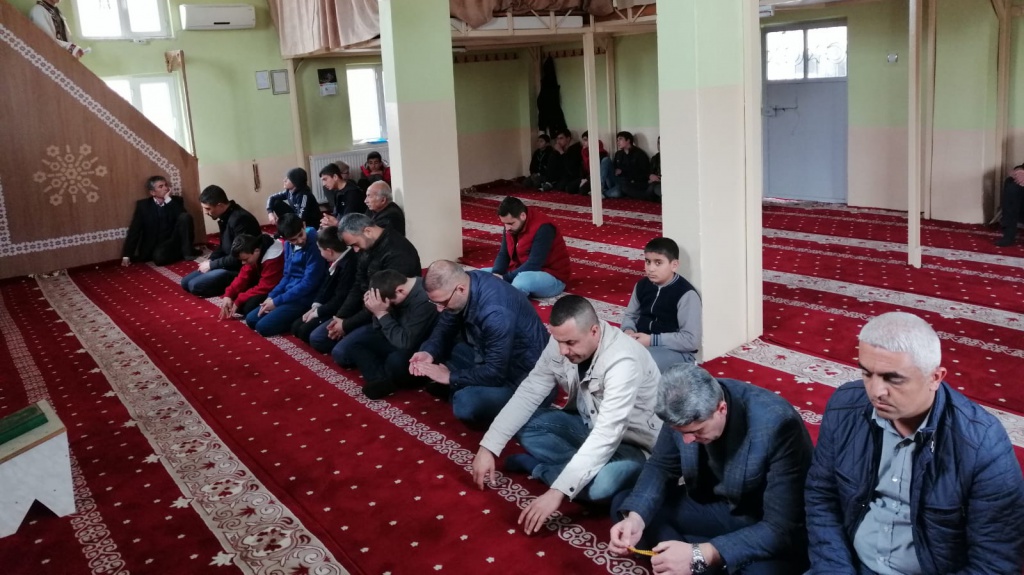 ÇevreyeDuyarlı
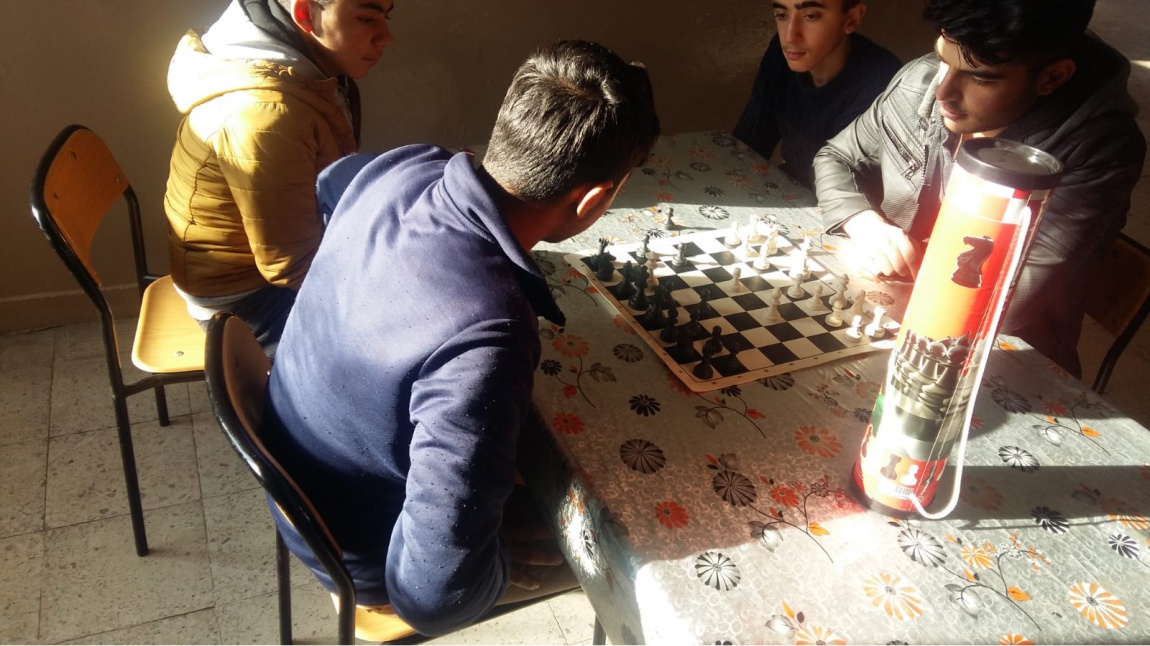 Çalışkan
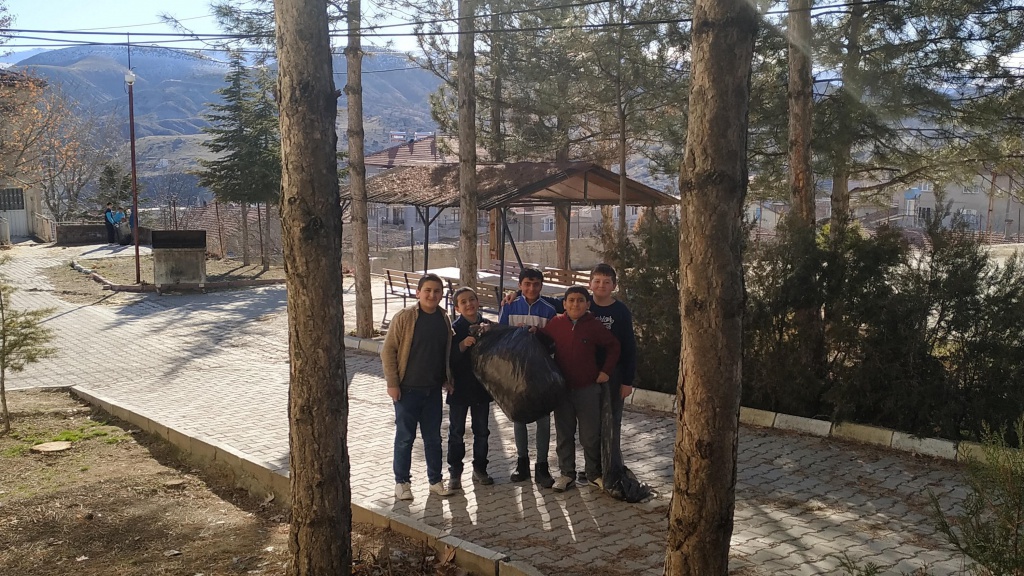 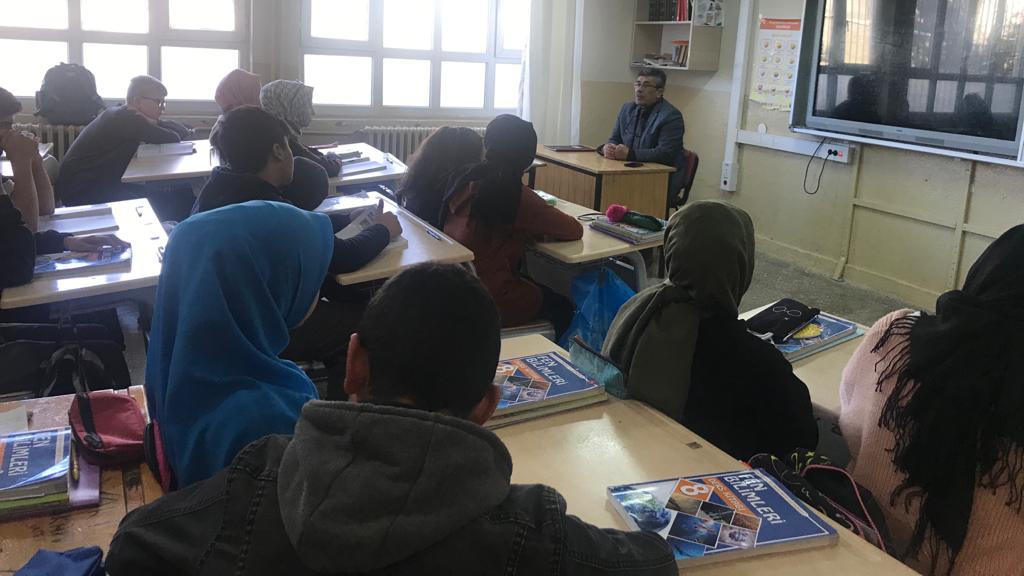 Başarılı
Tarihini bilen kültürel mirasına sahip çıkan, medeniyetimizin değerlerini koruyan, okuyan, düşünen, araştıran, üreten, bilgi ve hikmetin yolunda giden gençler yetiştirmek.
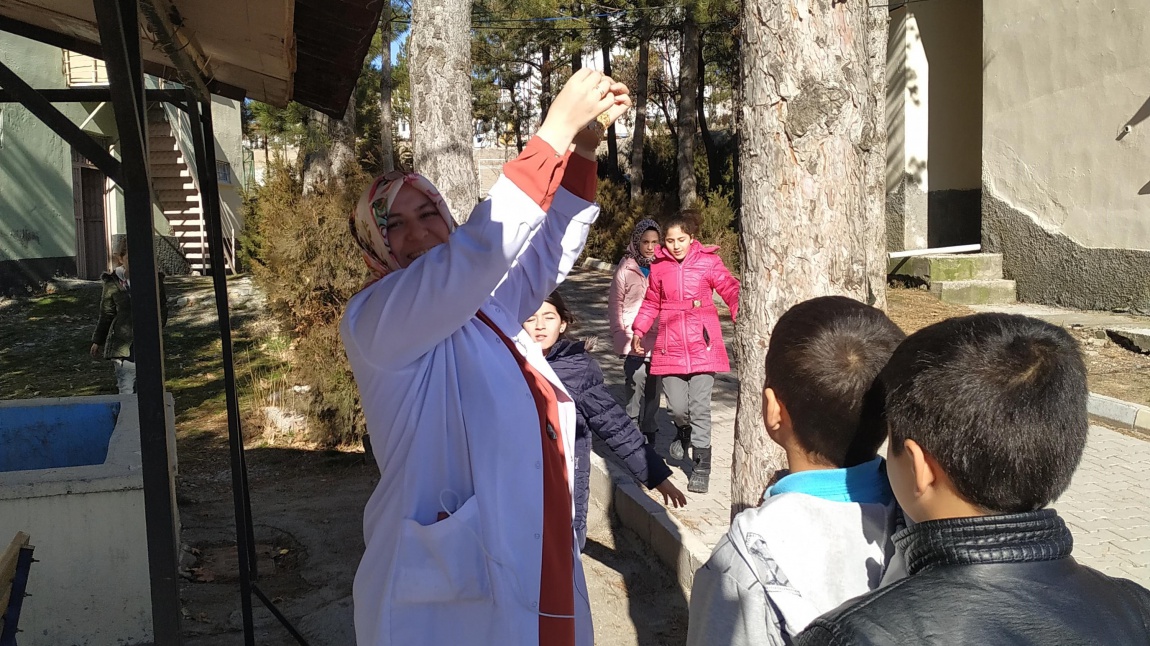 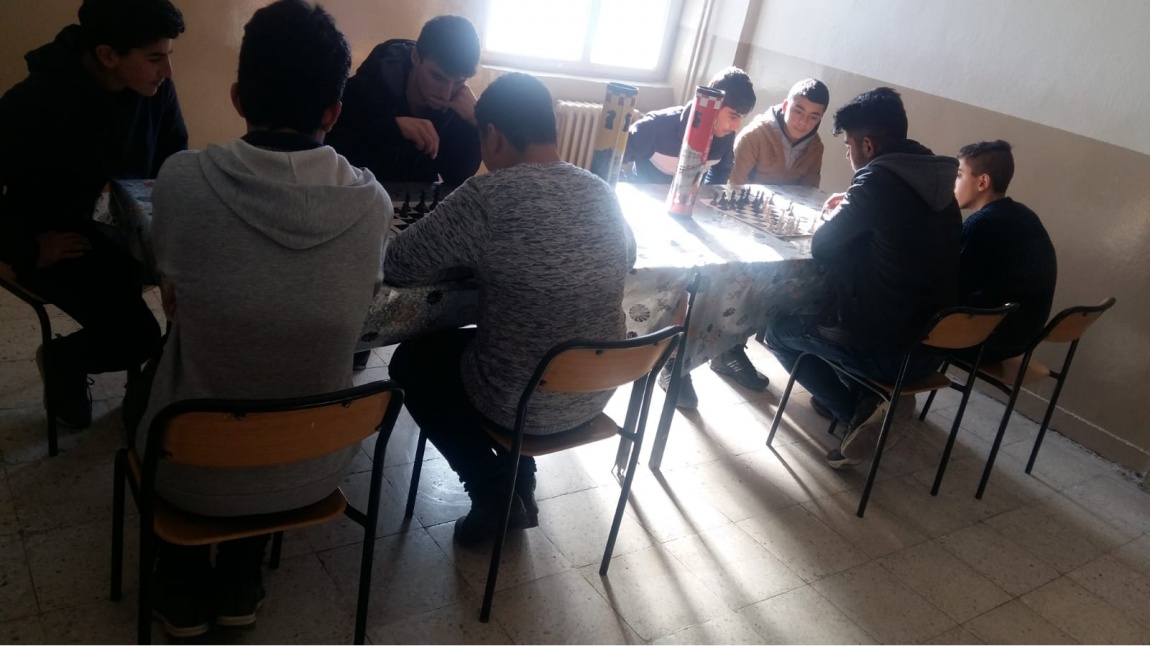 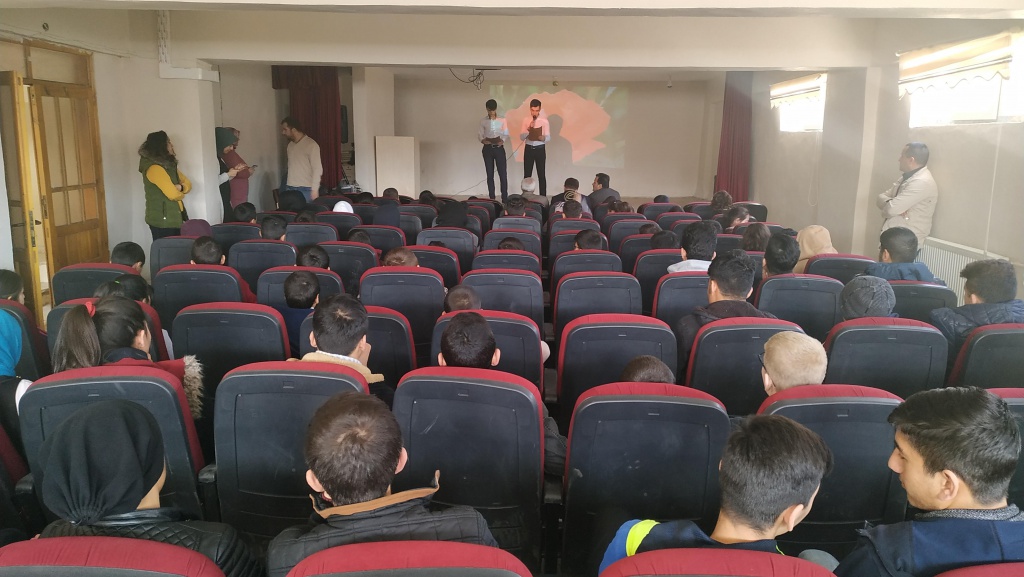 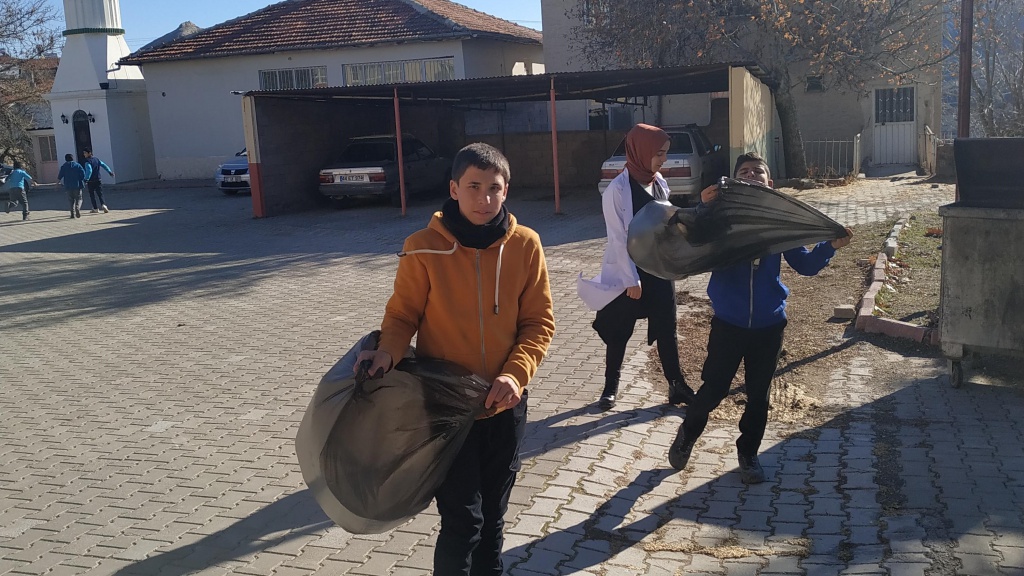 Öğrencilerimizi ilgi ve yetenekleri doğrultusunda mesleki ve akademik gelişim olarak yüksek öğretime hazırlıyoruz.
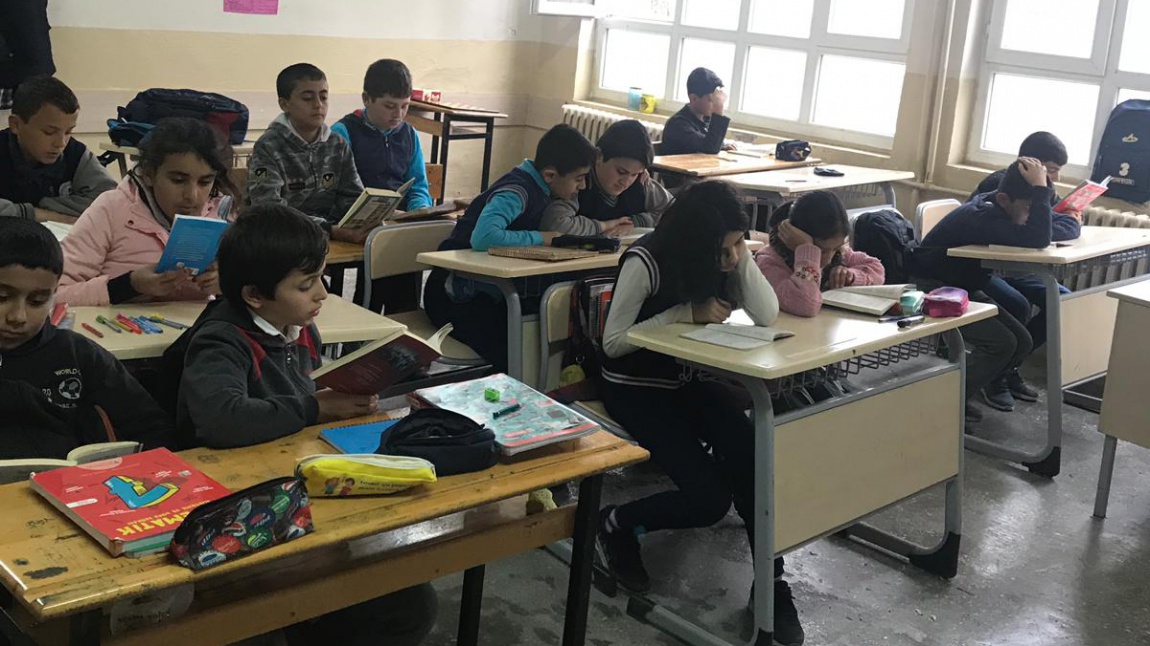 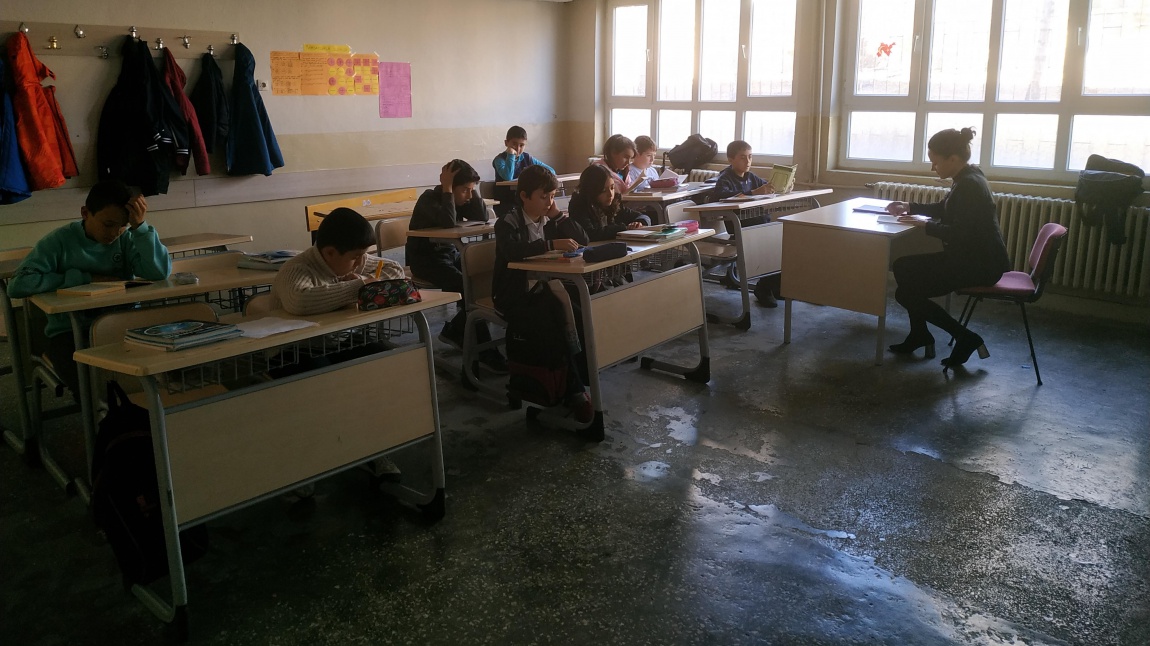 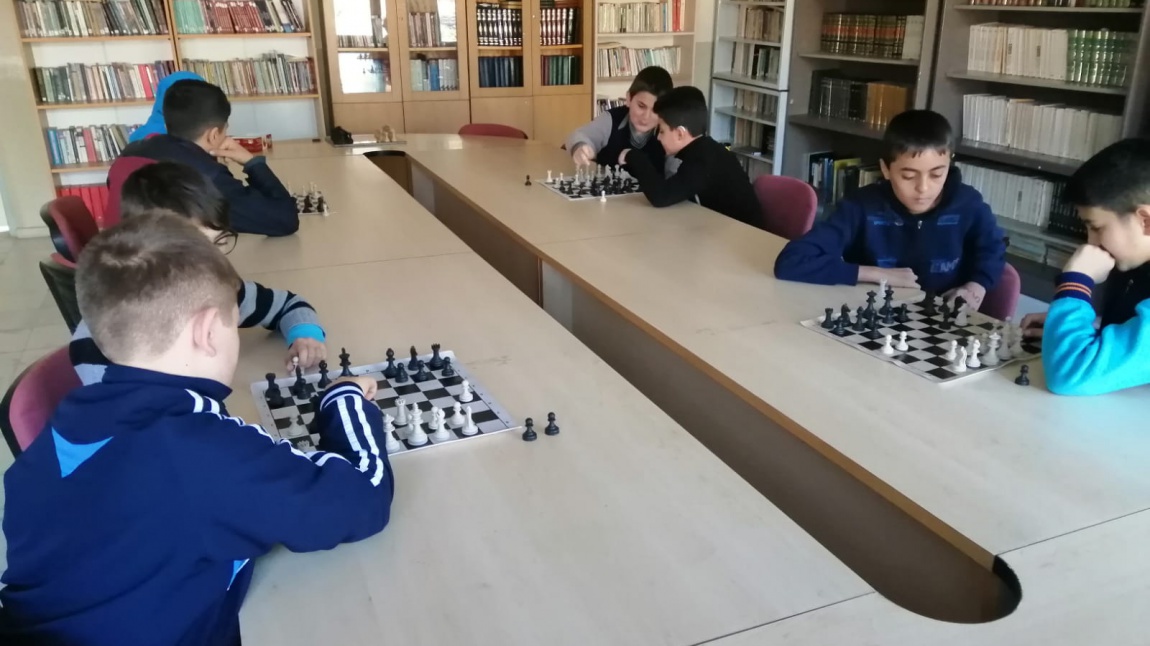 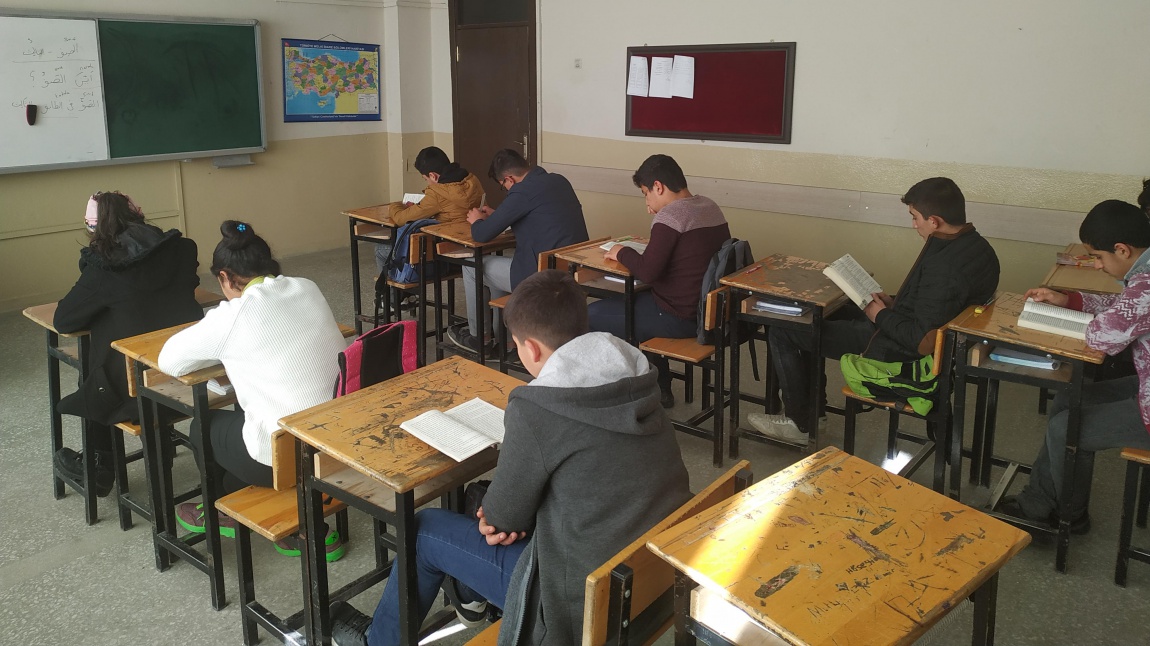 Sınıf rehber öğretmenlerimiz ve okul idaresiyle birlikte veli ziyaretlerimizi gerçekleştirdik.
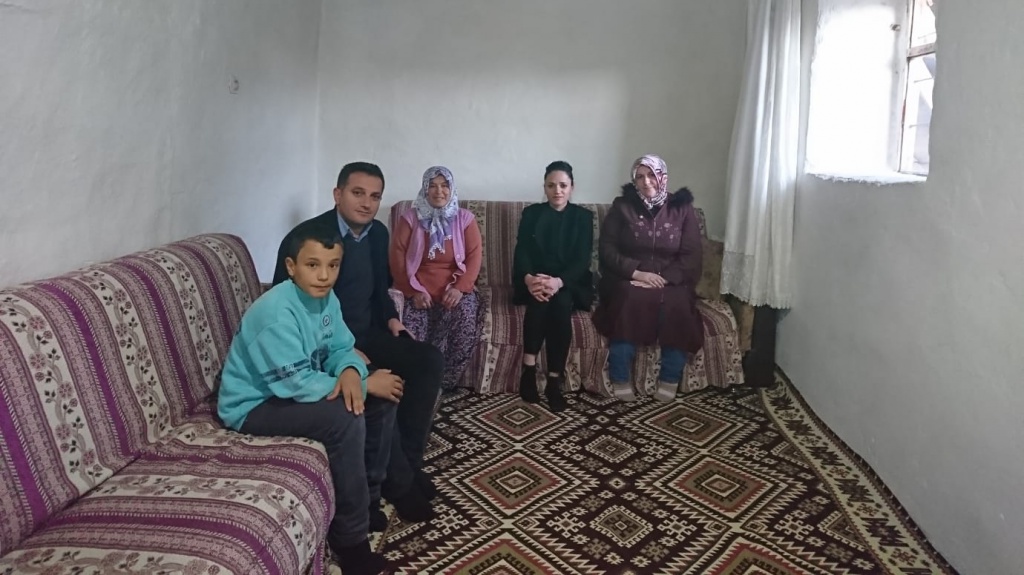 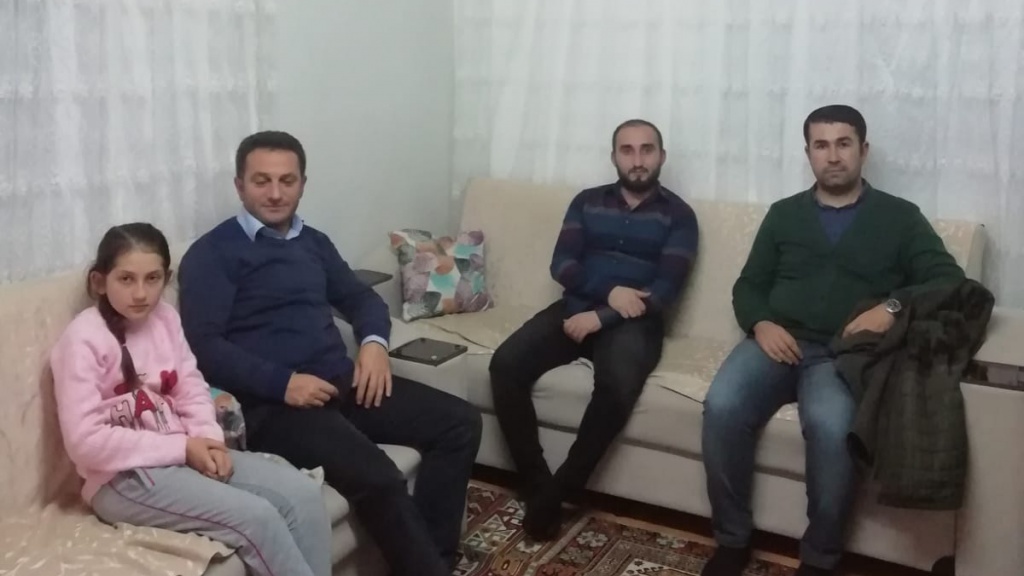 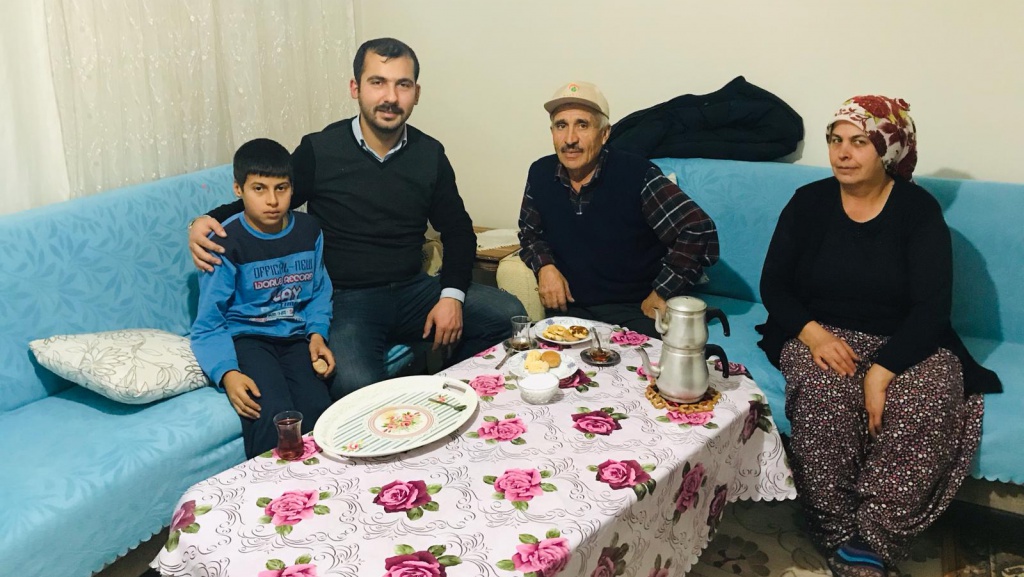 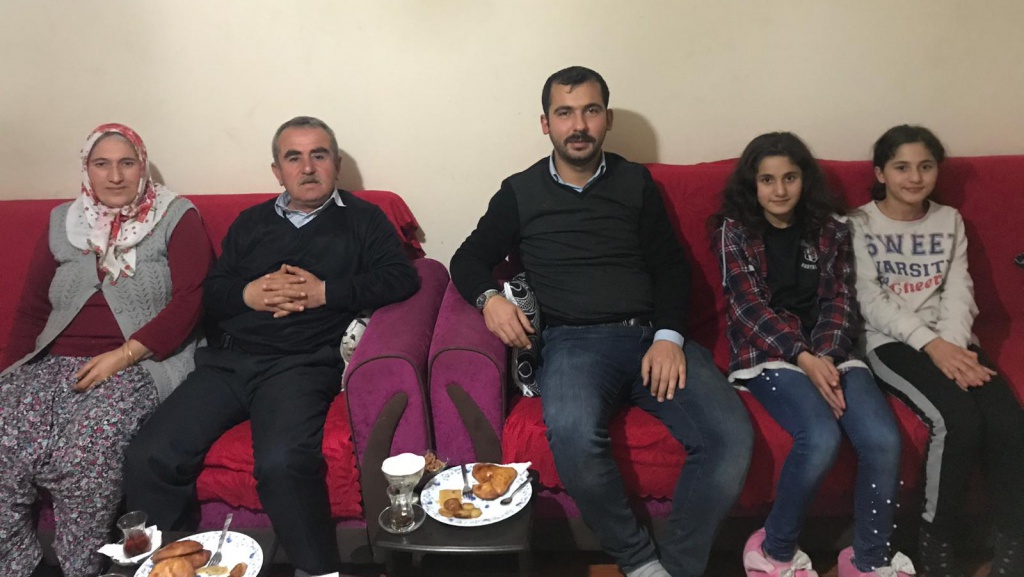 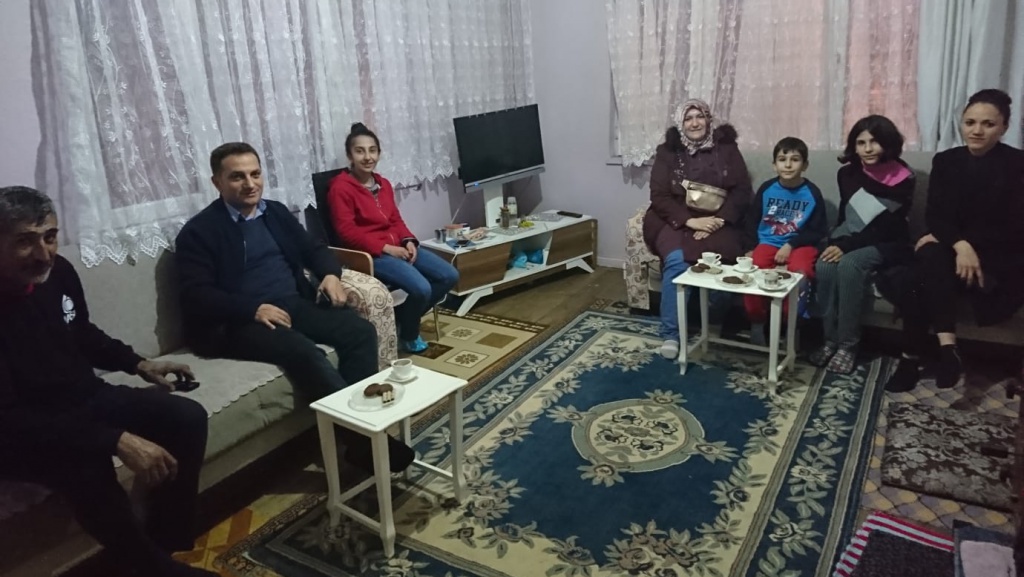 Öğrencilerimizi Başarıya Sevk Edecek Stratejiler Belirliyoruz
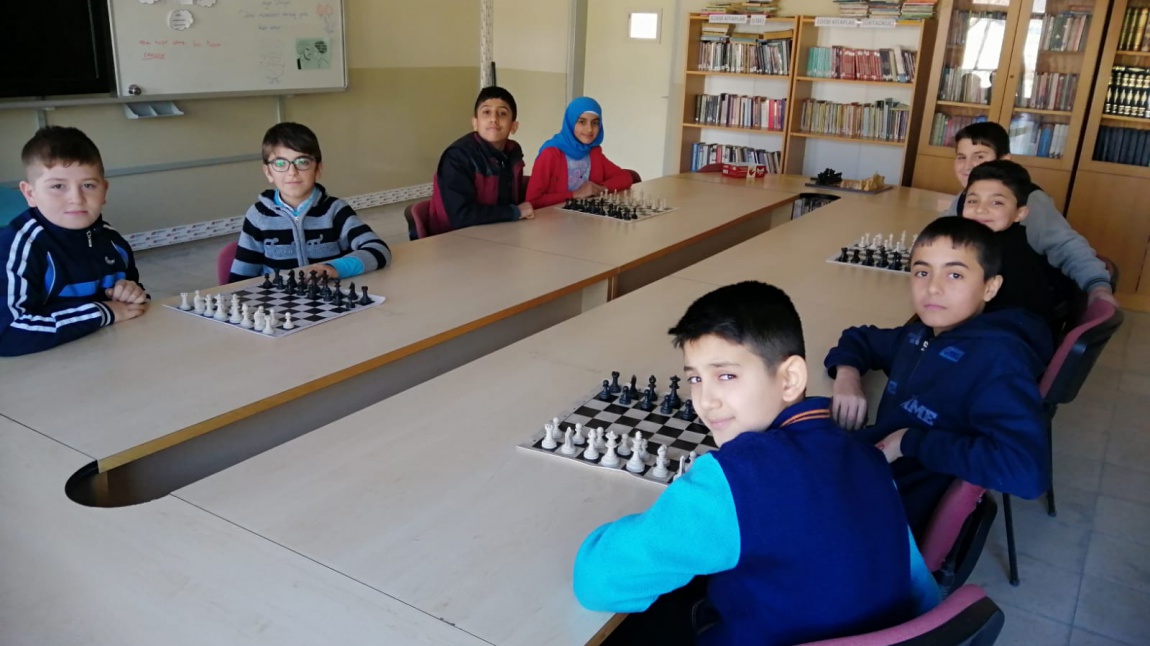 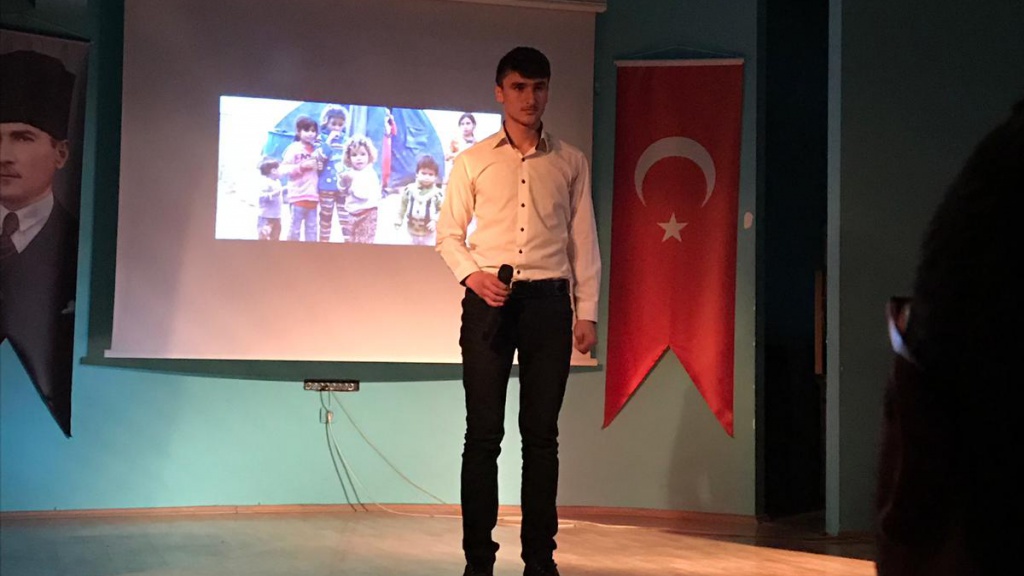 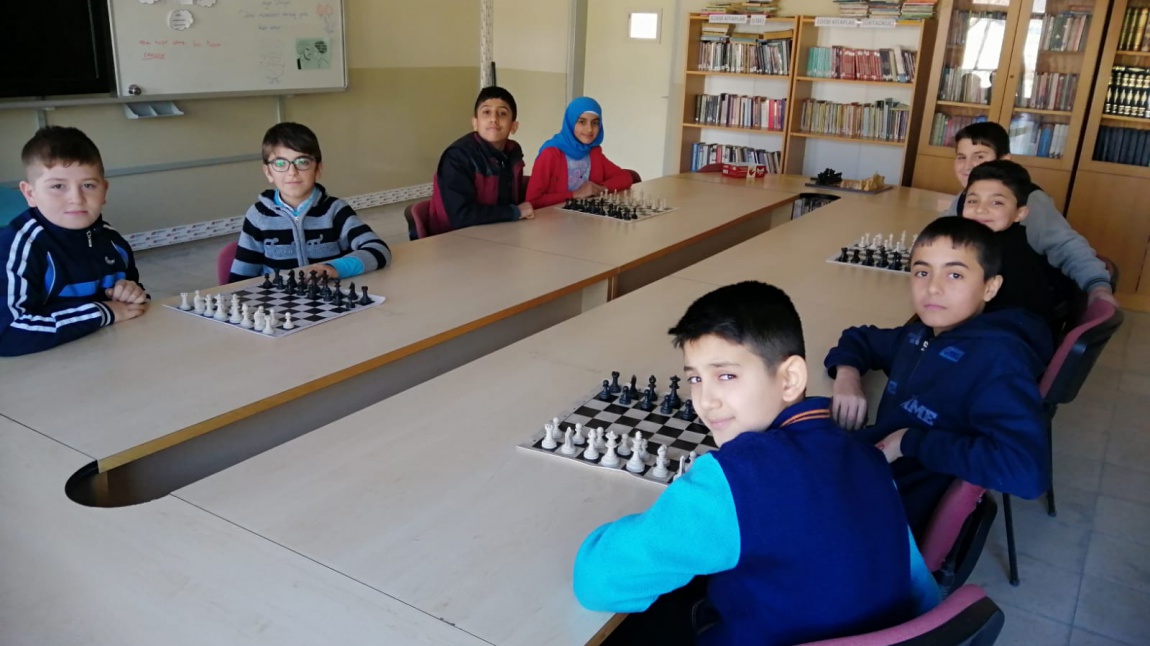 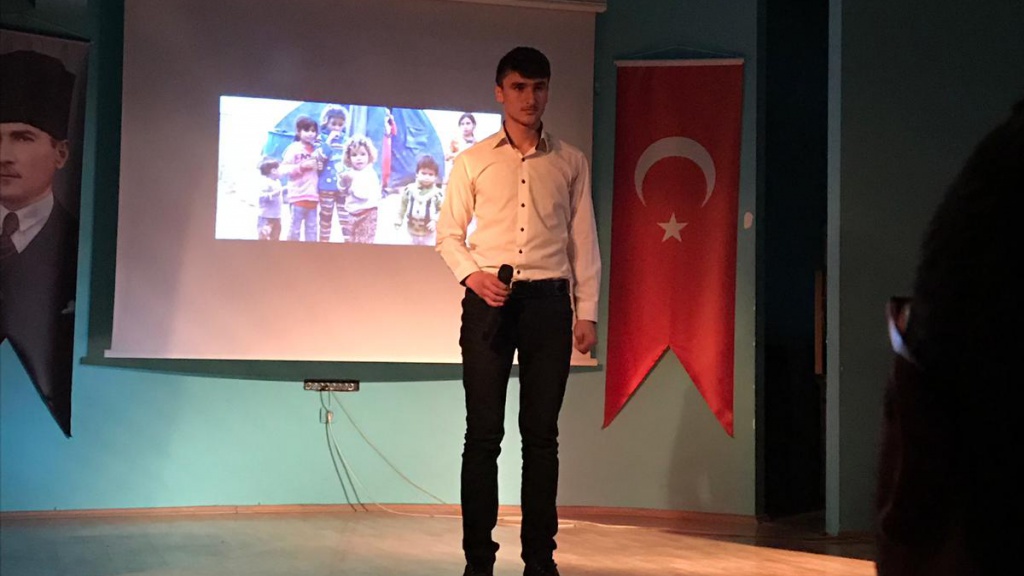 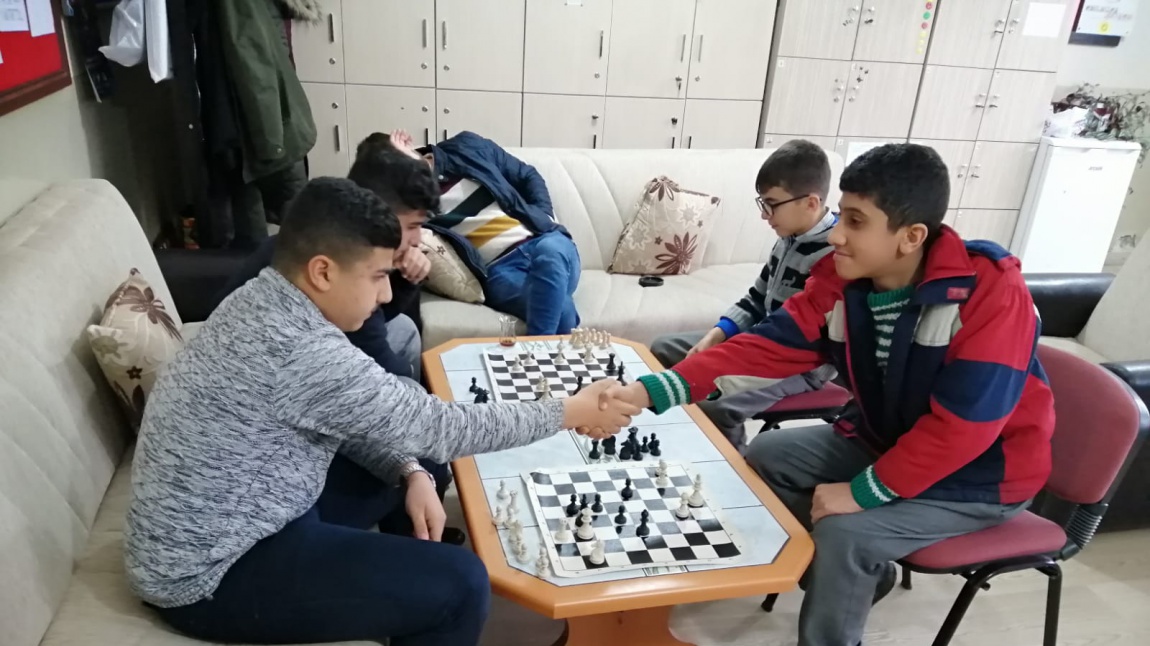 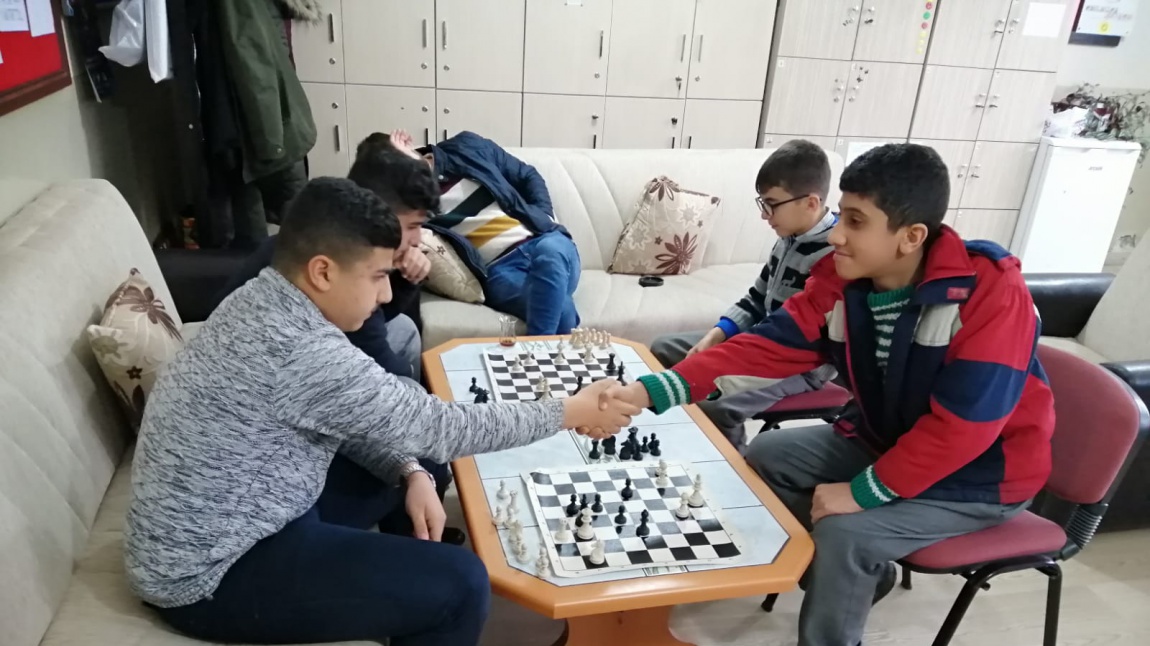 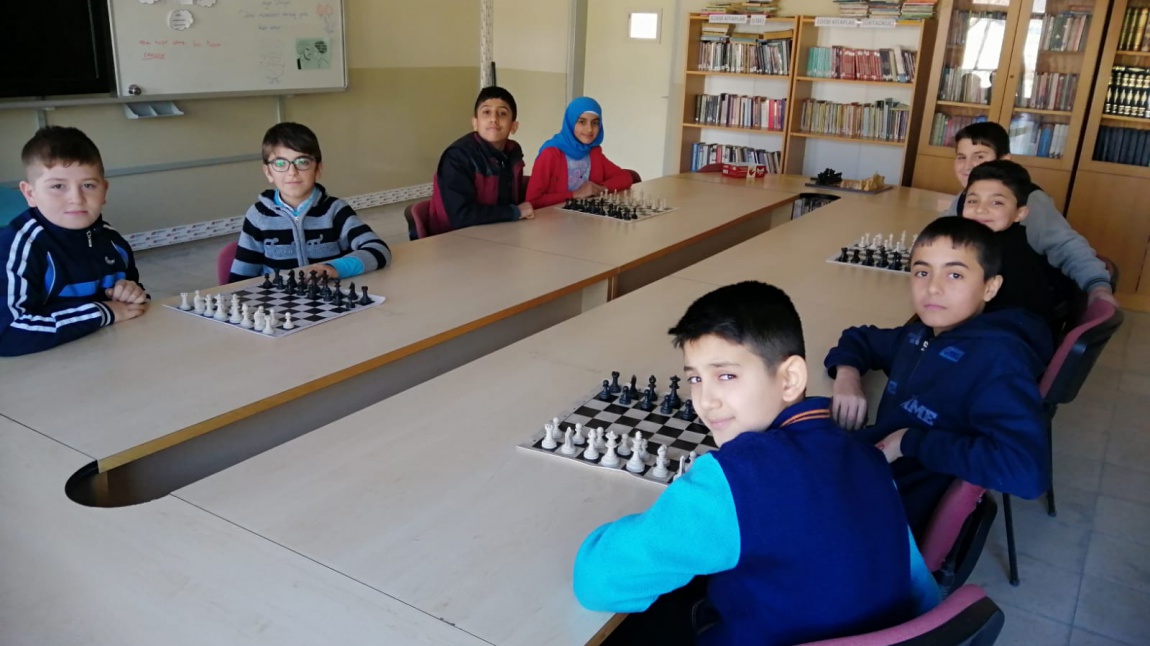 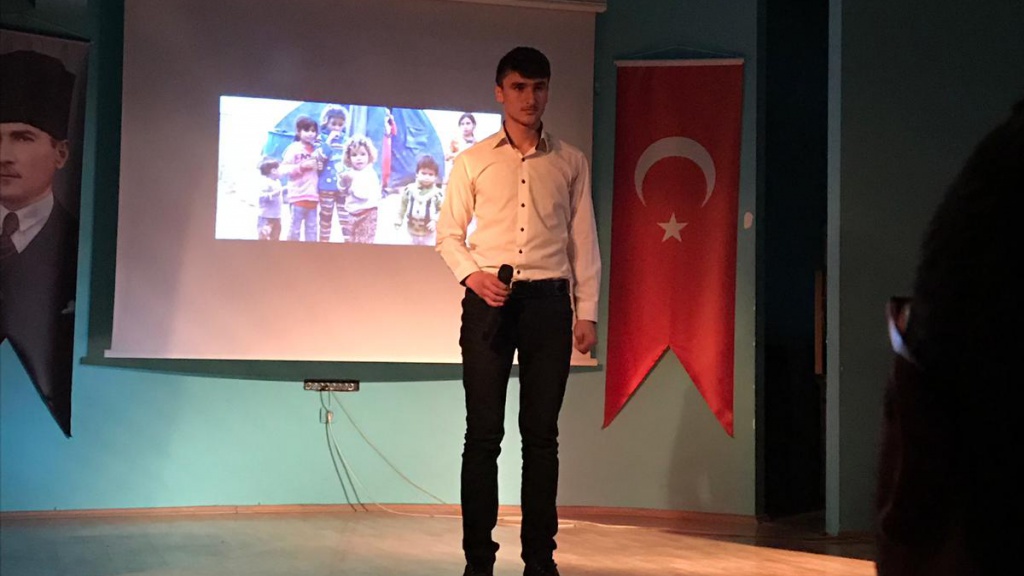 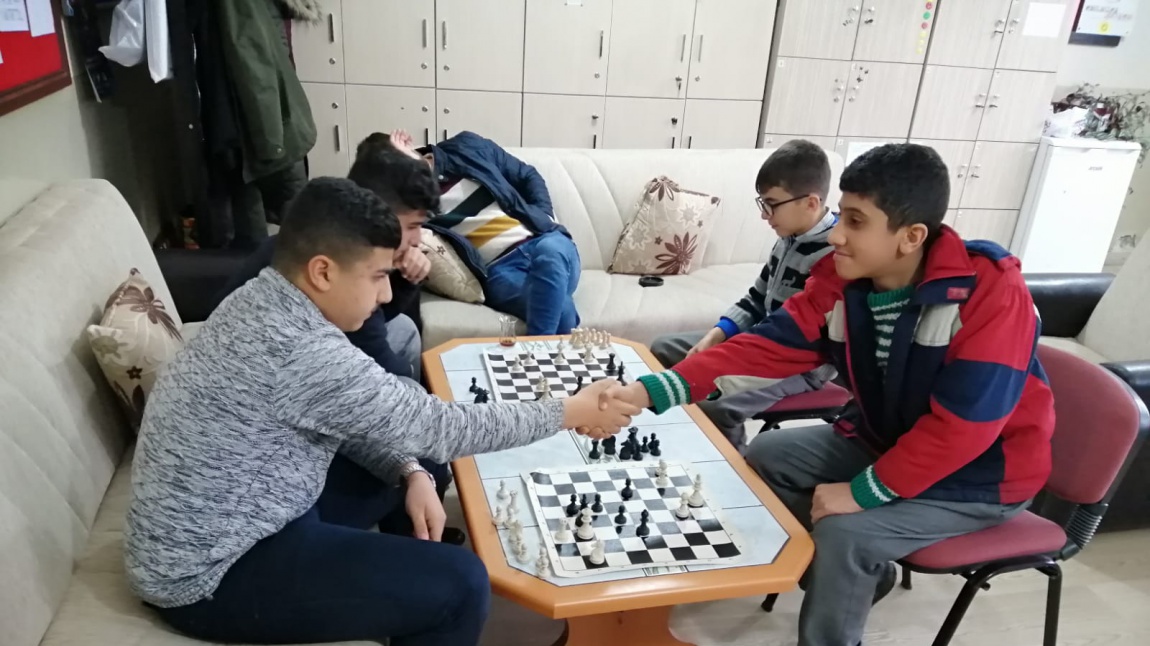 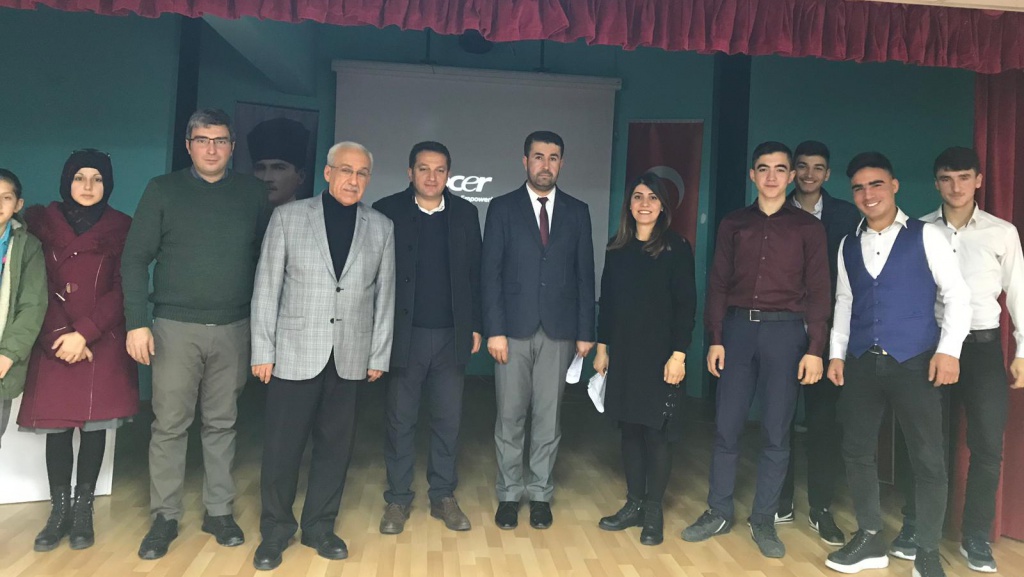 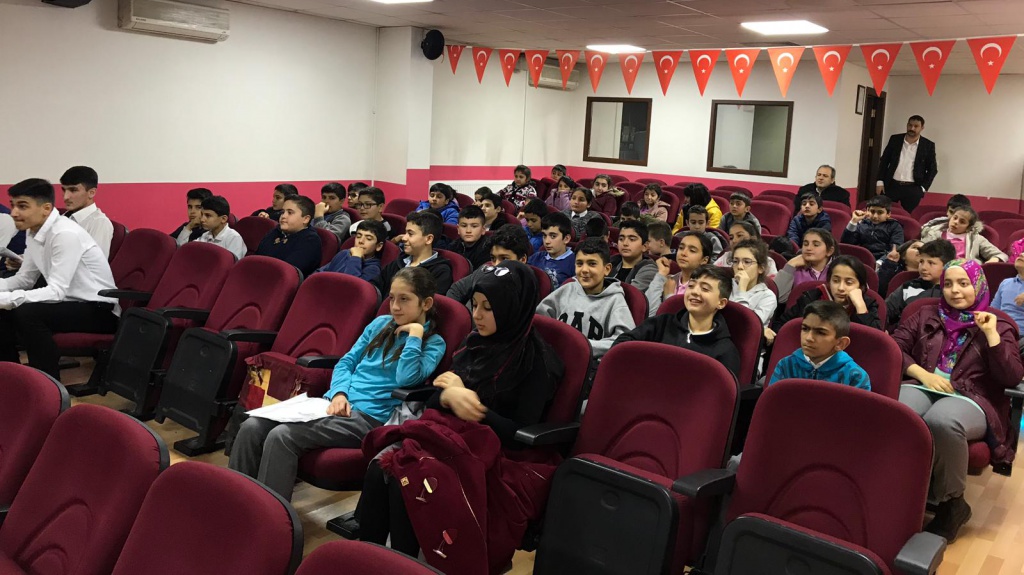 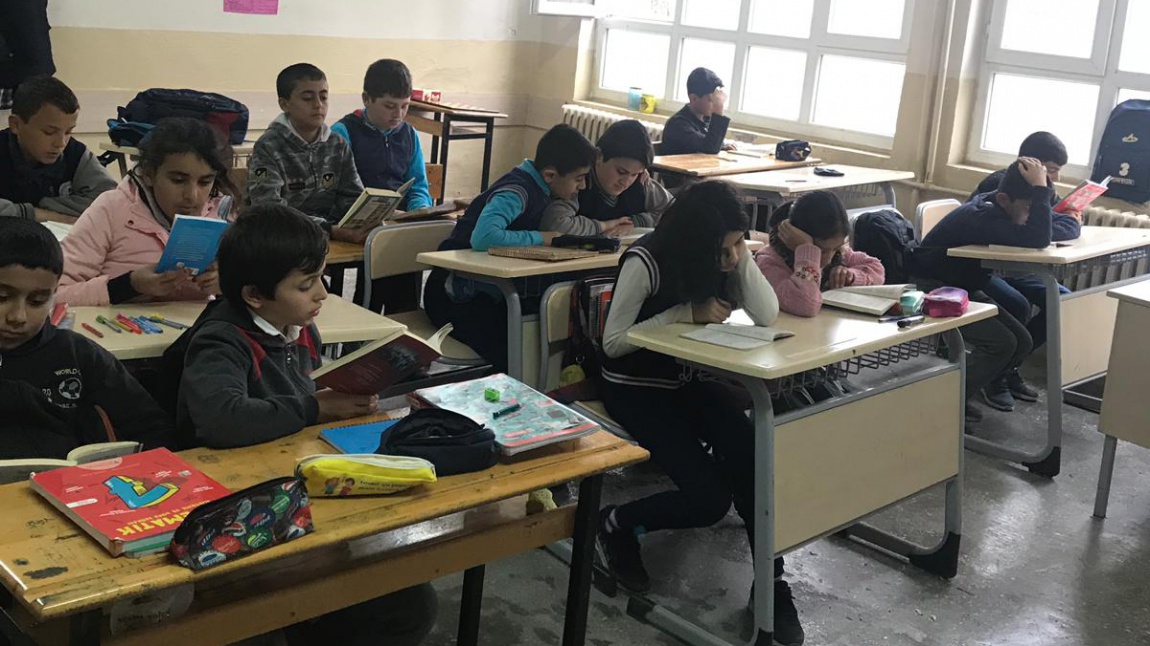 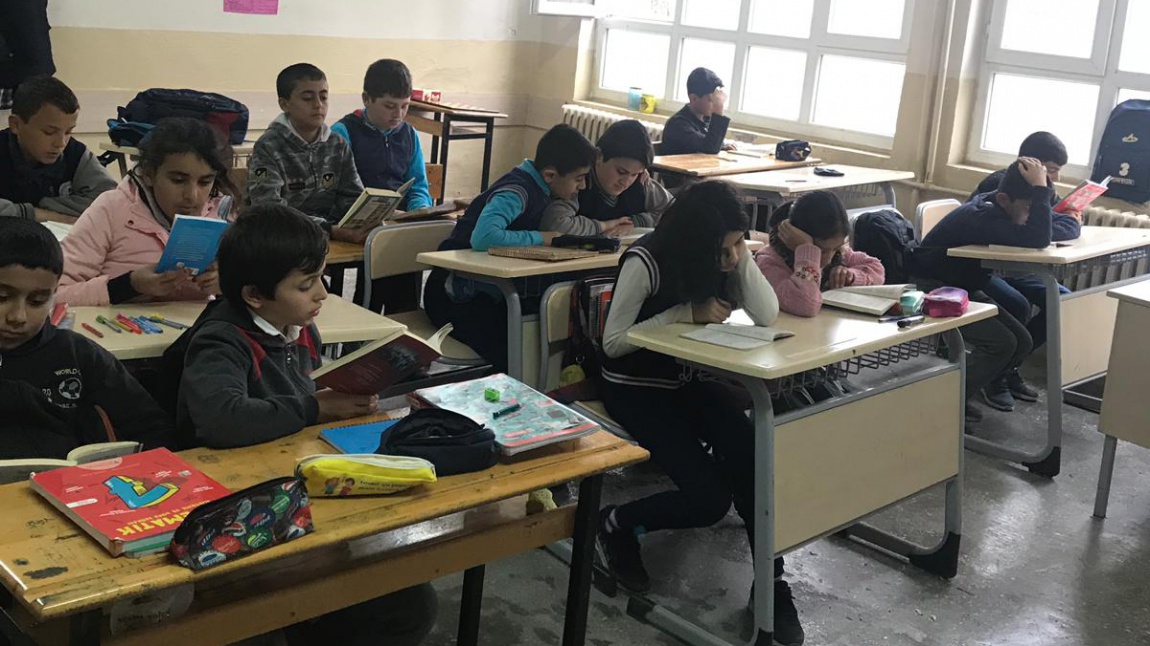 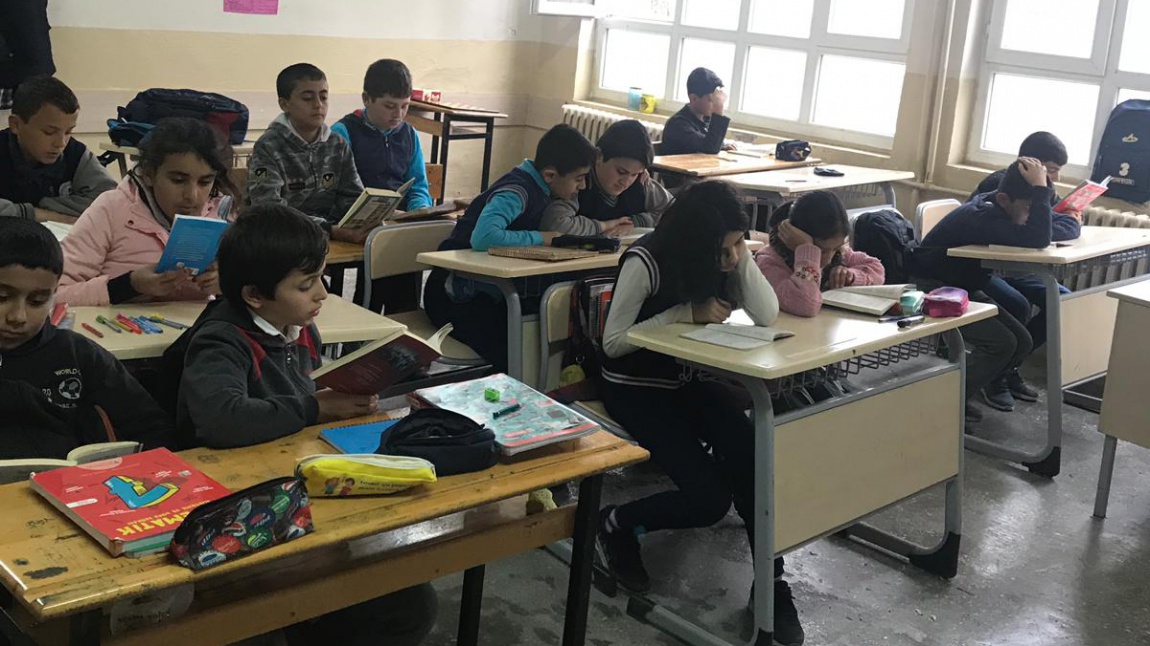